KVALITETSDIALOG – daglig verksamhet
13 januari 2023
Välkomna på kvalitetsdialog!
Presentation
dagordning
Brukarundersökningen
Målgrupp för daglig verksamhet och ersättning för 2023
Arbete kring det övergripande målet för daglig verksamhet
Beredskapsplan
FIKA

Pulsen Combine
Turbundna resor
Ändringar i villkoren 
Hälso- och sjukvårdsfrågor 
Information från Omsorgsenheten
Övriga frågor
Brukarundersökningar
Undersökning via SKR årligen
Totalt har ca 144 kunder svarat från 7 verksamheter belägna i Nacka 
Svaren ligger i linje med resultatet nationellt
Majoriteten av kunderna är nöjda
2022 har undersökningen och resultatet utgått ifrån geografisk kommun, inte placerande kommun
Andra former för brukarundersökningar (ISU)
Daglig verksamhet LSS: Nacka
Får du bestämma om saker som är viktiga för dig i din dagliga verksamhet?
5
Brukarundersökning 2023 och framåt
Nytt arbetssätt 2022. Resultatet är därmed svårt att jämföra med tidigare år (flera kunder från flera verksamheter deltog)
Ny upphandling av årliga brukarundersökningen pågår via SKR 
Arbetssätt framöver

Reflektioner från föregående undersökning?
Målgrupp för daglig verksamhet
Bakgrund och aktuell lägesbild från LSS: 
Flera kunder med stora/komplexa behov
Flera kunder med låg närvaro/behov av motiverande stöd  

Har er verksamhet möjlighet att ta emot alla kunder? Finns det annars något er verksamhet behöver för att kunna möjliggöra att ta emot alla kunder?
Ersättning 2023
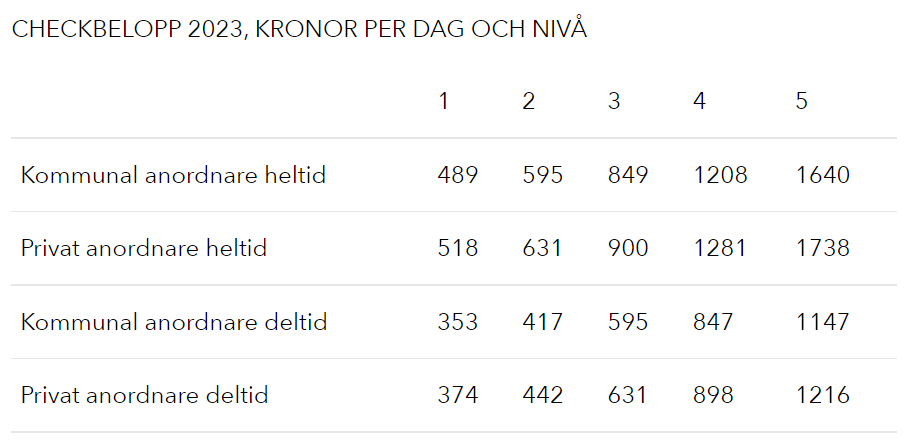 Övergripande mål för dv
Ett övergripande mål med insatsen daglig verksamhet är att utveckla den enskildes möjligheter till arbete på kortare eller längre sikt
Fokusområde 2023
beredskapsplan
Enligt villkor: Anordnare ska följa kommunens anvisningar i beredskapsplanen vid allvarlig händelse och ha en egen handlingsplan som utgår från kommunens beredskapsplan.
Arbete pågår 

Reflektioner
Vad är viktigt för er att ha med?
Finns situationer när kund bör stanna kvar hemma? Vissa kunder kanske inte kan stanna hemma?
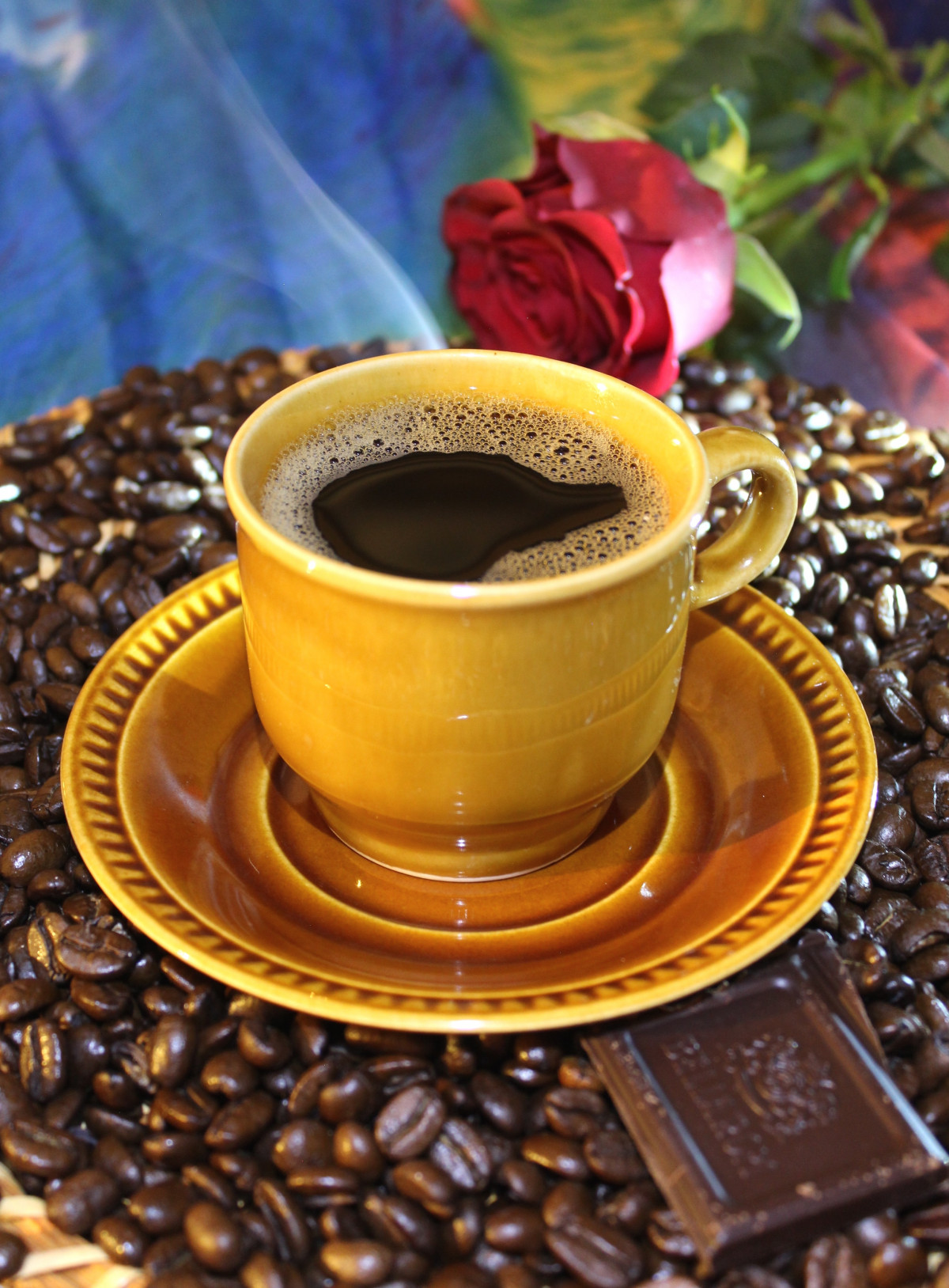 fika
Pulsen combine
Ronja Hallerby-Löfgren, verksamhetsspecialist 

Övergång till digitala akter: Genomförandeplaner ska skickas digitalt i Combine. 
Lathund för combine:
InfoCaption
Lathundar och manualer för utförare | Nacka kommun
Genomförandeplaner: InfoCaption
Turbundna resor
Sirius haft omfattande problem under hösten 2022 pga nytt system. 
Nacka kommun har tät dialog och uppföljning med Sirius.

Registrera alla avvikelser via länk Turbundna resor med Sirius | Nacka kommunViktigt för att kunna förbättra! 

Ny upphandling pågår. Beslut i vår, nytt avtal fr.o.m. okt 2023.
auktorisationsvillkor
Finns att läsa i sin helhet
Daglig verksamhet enligt LSS | Nacka kommun

Nya villkor sedan 2021-12-01
Exempel på ändringar i villkoren för DV
En ny typ av daglig verksamhet: Individuellt utformad daglig verksamhet. 

För kommunala anordnare behöver myndigheten inte längre godkänna byte av samordnare, utan endast den verksamhetsansvarige som ansvarar för verksamhetens kvalitet/dagliga ledningen.För privata anordnare är det IVO som avgör som verksamhetens ledning uppfyller krav.  Myndigheten önskar att IVO-tillståndet skickas för kännedom.
Hälso- och sjukvårdsfrågor
MAS Anna-Lena Möllstam
Hur fungerar samverkan med familjeläkarna?
Information från omsorgsenheten
Jämföraren – översyn pågår 
Habiliteringsersättningen – information
Övriga frågor
Hur upplevde ni denna kvalitetsdialog?
Vilket innehåll önskar ni i dialogerna framöver?
Tack för er samverkan!
Om ni har frågor eller synpunkter är ni välkomna att ta kontakt kos@nacka.se